Motorcycles
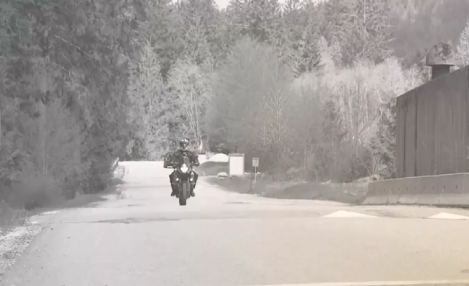 Motorcycles Are Hard To See
Video Link
When a crash occurs between a motorcycle and another vehicle.
The driver often says “I did not see the motorcycle”
Video
[Speaker Notes: Reproduced with permission from the State of Wisconsin]
Collisions are more likely to occur when:
The other vehicle is turning left.
A motorcyclist is riding in blind spots.
Conditions of the roadway reduce traction.
A motorcyclist is forced to take an unexpected action. 
Larger vehicles block motorcyclists from the driver’s view.
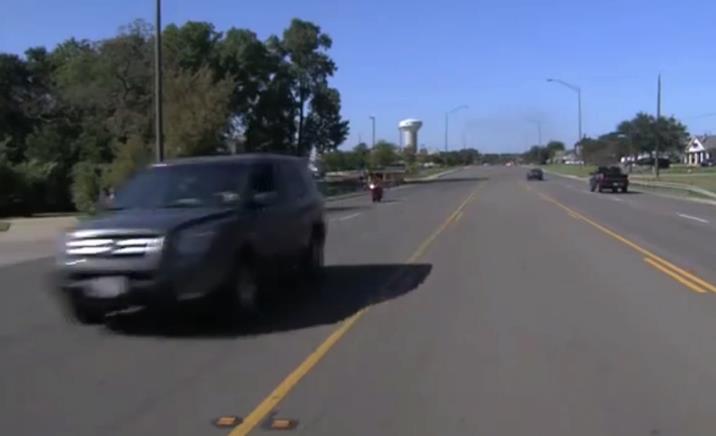 Roads conditions affect motorcycles more than vehicles
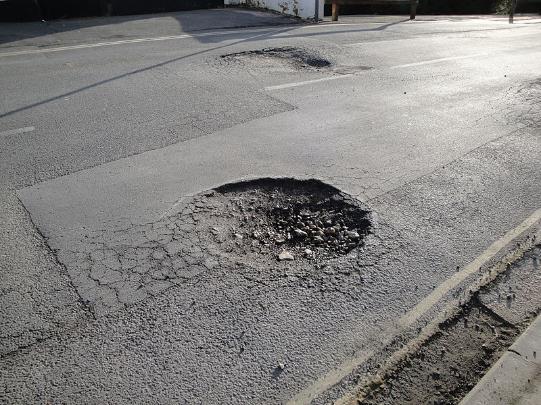 Potholes
Wet pavement
Objects on the road
Animals
Gravel
Edge breaks – when two traffic lanes are different heights
Expansion joints – connects two sections of road together
Open bridge joints – holds sections of a bridge together
Slick surfaces – leaves, trolley tracks, crosswalk lines, painted surfaces
Standing water
Debris
[Speaker Notes: Source-https://www.frayneaccidentinjurylaw.com/blog/common-motorcycle-accidents/]
Safety Around Motorcycles
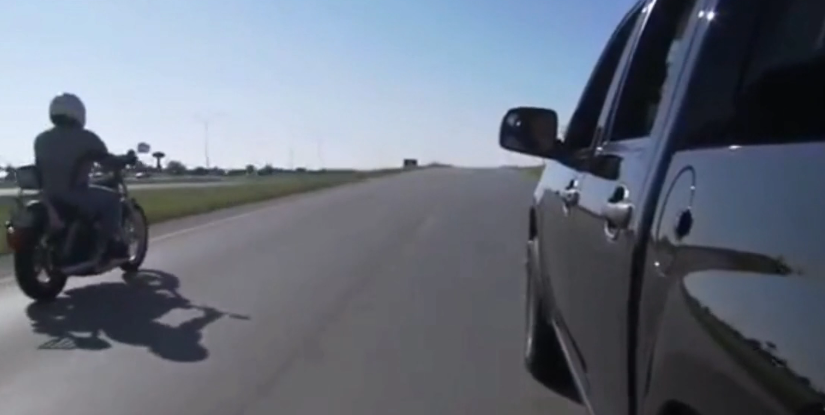 Video Link
Lane splitting
Not allowed in Oregon and most other states.

Watch for motorcycles that do this, especially in slow or stopped traffic on multi lane roads.
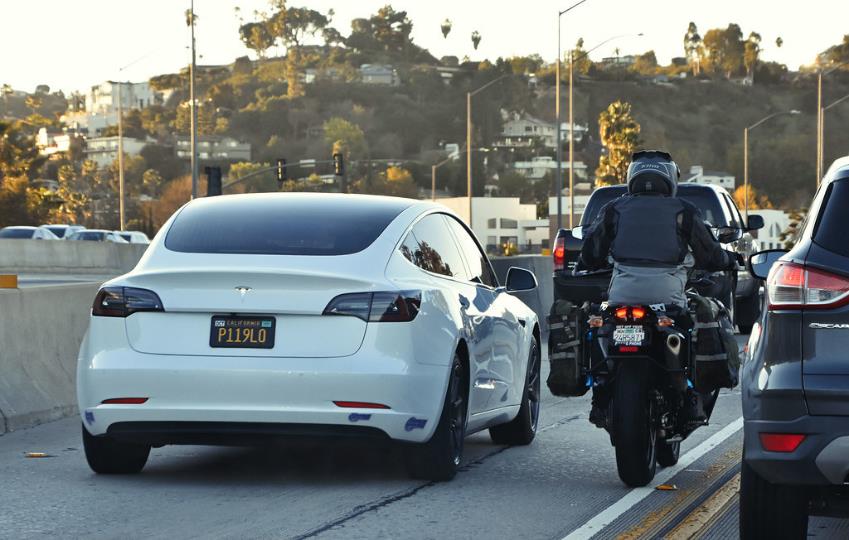 [Speaker Notes: Lane splitting is when motorcyclists drive between slow or stopped traffic.]
Red Light Law
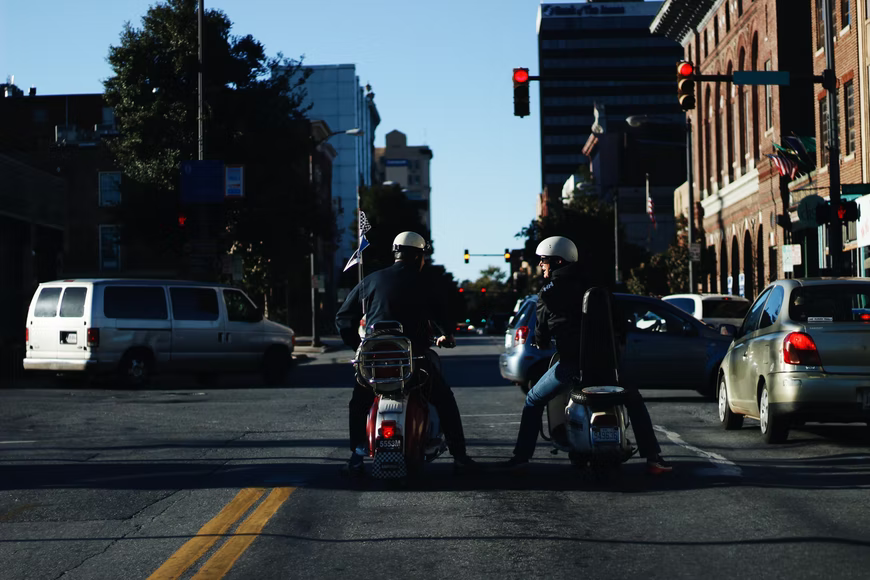 [Speaker Notes: Oregon's Red Light Law
After coming to a stop, if a traffic light controlled by a vehicle sensor fails to detect the motorcycle after waiting one full cycle of the light, the rider may proceed with caution, yielding to other vehicles.]
Team Oregon Motorcycle Riding Course
You must have a valid driver’s license and motorcycle endorsement, or motorcycle instruction permit to ride a motorcycle in Oregon.

State law requires that all new riders take an approved training course to earn a motorcycle endorsement.

http://team-oregon.org//
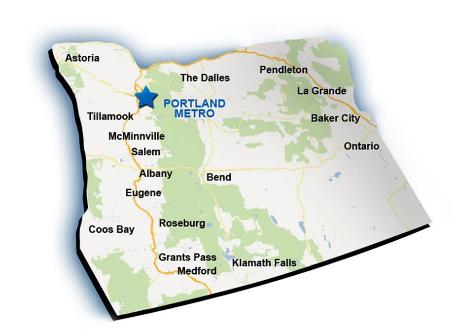 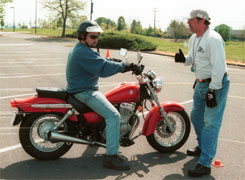